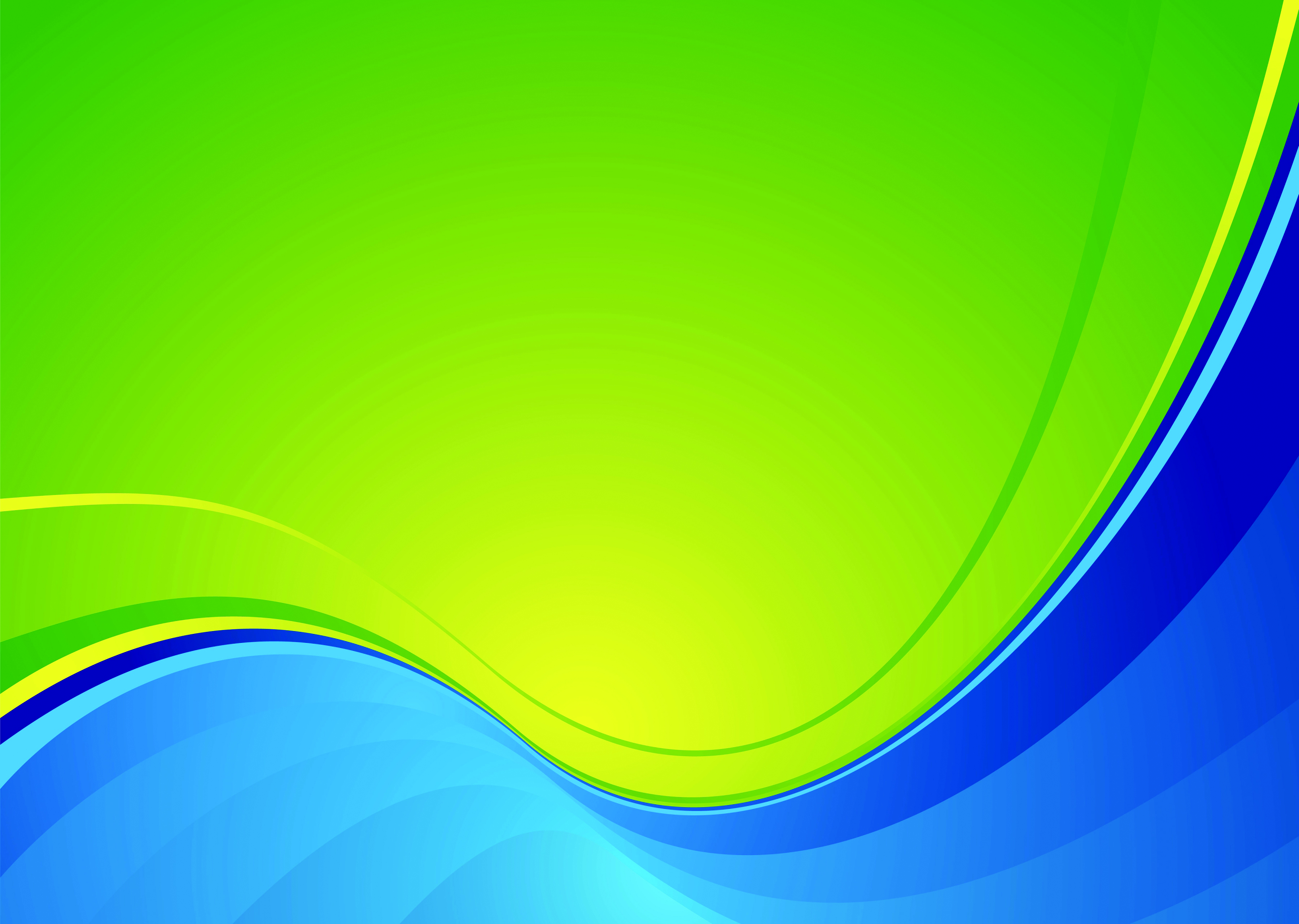 Choking&Other Concerns June 2018Lori Gephart
Rick Scott                             Governor
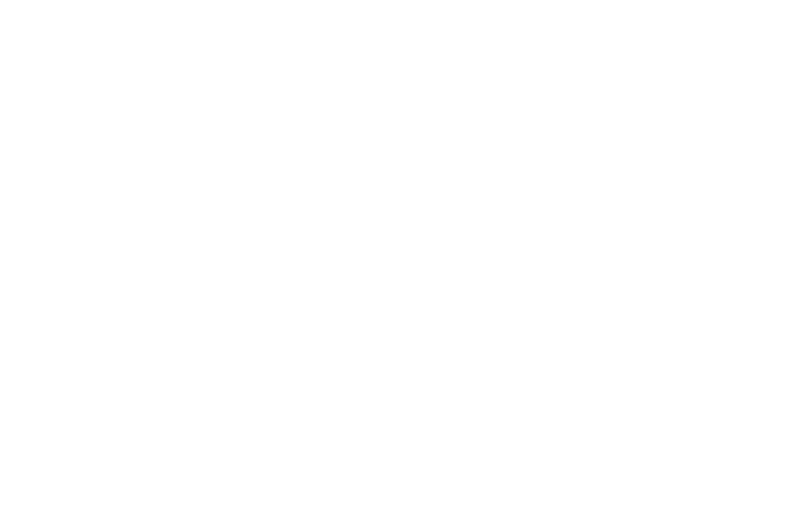 Barbara Palmer
APD Director
Agency for Persons        with Disabilities
Program & Policy Manager
Bureau of Quality Management
Division of Clinical Supports
Medical Case Managers (nurses)
Behavior Analysts (CBAs)
QSI
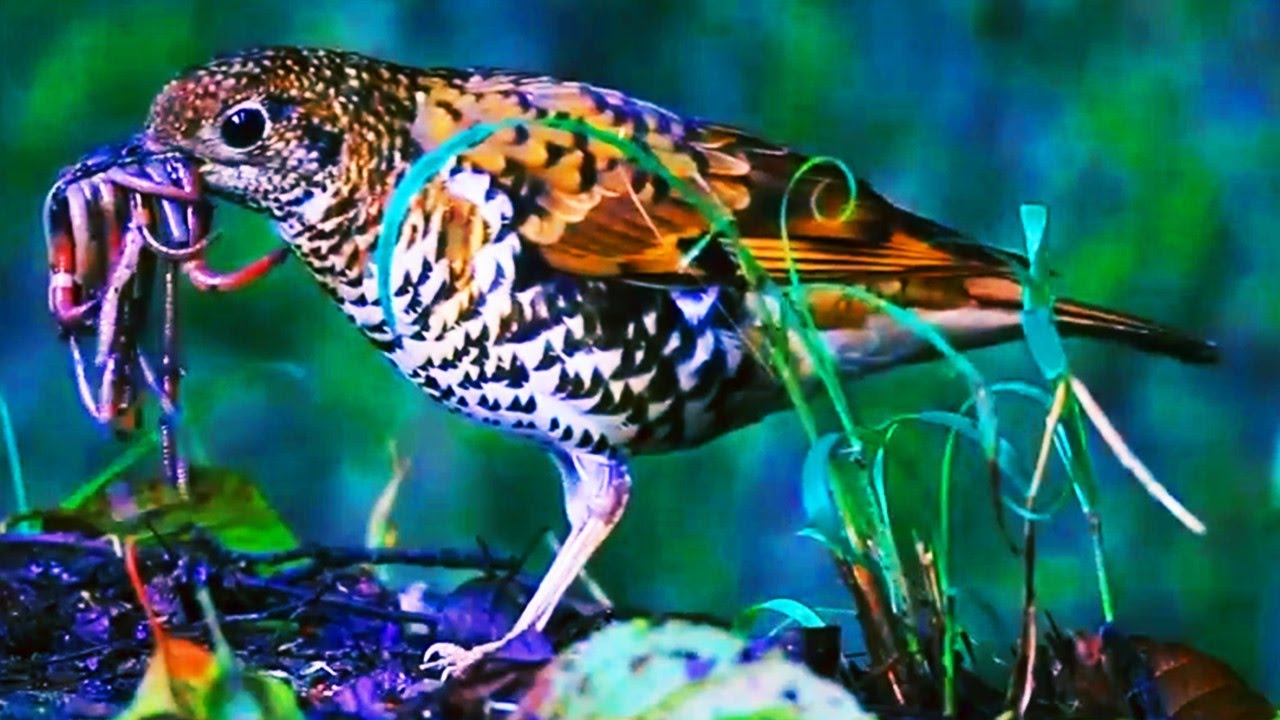 The agency serves more than 50,000 Floridians with the following disabilities: 

People severely impaired by Autism 
Cerebral palsy 
Spina bifida 
Intellectual disabilities 
Down syndrome 
Prader-Willi syndrome 
Phelan-McDermid syndrome 
Children age 3-5 who are at a high risk of a developmental disability
AGES
RESIDENCE
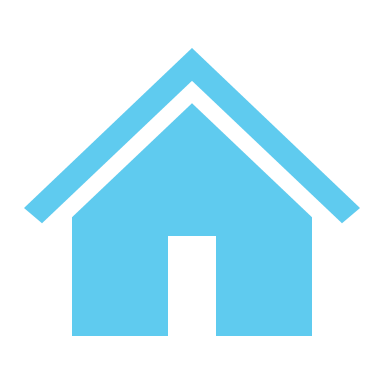 Waiver (as of April 2018)

Family Home = 19,606
Small Group Home = 7,098
Supported Living = 4,349
Large Group Home = 1,623
Independent Living = 1,015
Foster Homes = 372
Residential School = 122
Other = 128
CHOKING
What do we know?
What you need to know…
CHOKING

blocking of the airway by liquids, food, or objects
partial or complete
DYSPHAGIA 

difficulty swallowing
Derived from the Latin & Greek words meaning difficulty eating
What you need to know…
ASPIRATION

inhaling or breathing of foods, liquids, saliva, or objects into the trachea or lungs
“down the wrong pipe”
can happen while choking
can be “silent” – no outward signs
THE BASICS     		   OF  			SWALLOWING
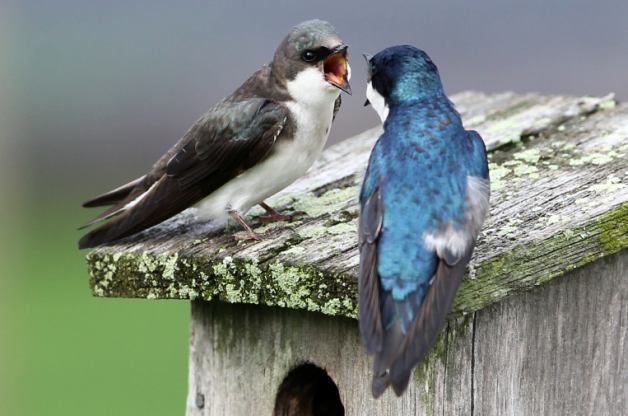 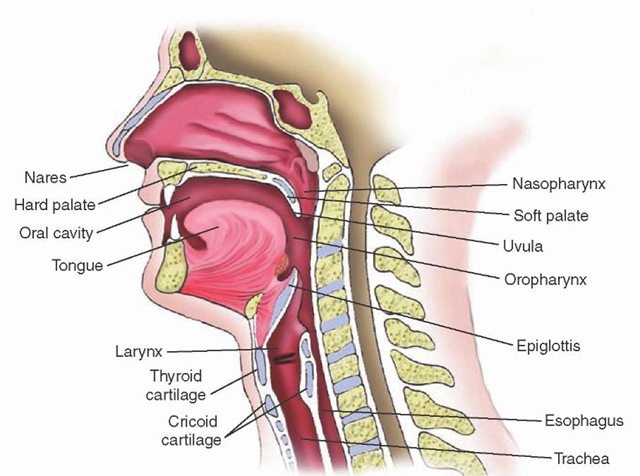 Mechanisms of swallowing
Tongue propels food into the pharynx (throat)
Soft palate elevates, upper pharynx contracts, pushing the food into the lower pharynx & at same time the larynx pulls upward so the epiglottis bends down
This closes off the opening to the larynx & trachea (windpipe) so food doesn’t enter the trachea
Pharynx continues to contract (wave) pushing the food along
Upper esophageal sphincter (ring of muscle that encircles the upper end of the esophagus) relaxes, allowing the wave to push the food (bolus) from the lower pharynx into the esophagus
The wave of contraction (peristaltic wave) progresses from the pharynx down the length of the esophagus
Mechanisms of swallowing
Bolus enters the upper esophagus where the lower esophageal sphincter (ring of muscle that encircles the lower end of the esophagus where it meets the stomach) relaxes so the bolus can pass into the stomach
After the bolus passes, the lower sphincter tightens to prevent the contents of the stomach from regurgitating back up into the esophagus. It remains tight until the next bolus comes along
Involves automatic reflexes, nerves, muscles, organs & the brain
Complexity explains why so much can go wrong
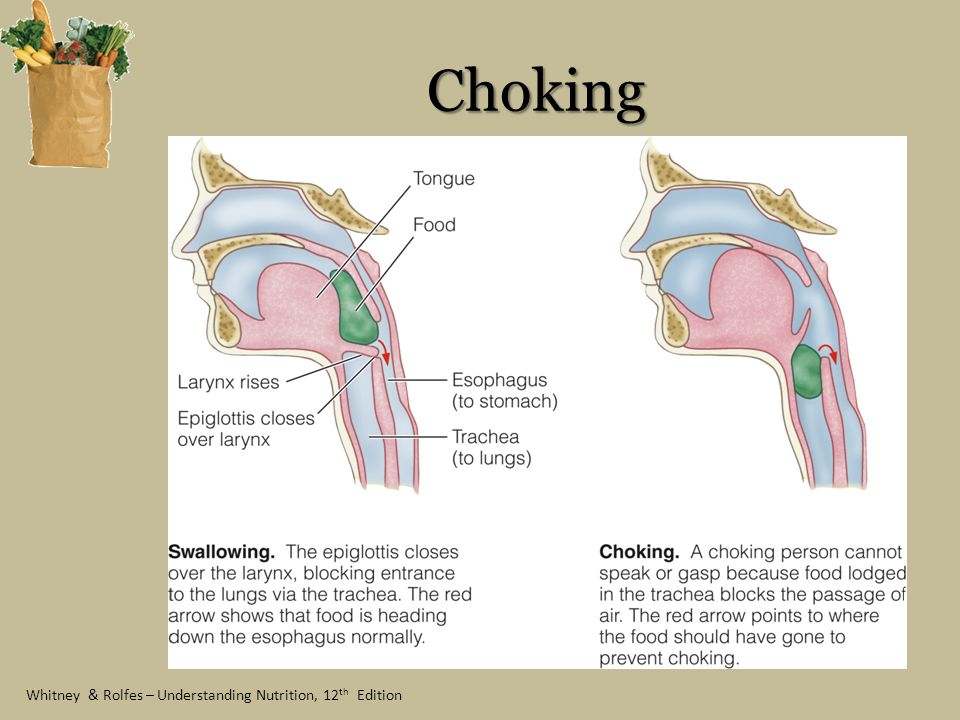 The universal sign for choking is hands clutched to the throat. 

Other signs: 
Inability to talk
Difficulty breathing or noisy breathing, wheezing, gasping for air
Squeaky sounds when trying to breathe
Cough, which may either be weak or forceful
Gagging
Skin, lips, and nails turning blue or dusky
Skin that is flushed, then turns pale or bluish in color
Waving arms
Loss of consciousness

If the individual is able to cough forcefully, they should keep coughing. If the individual is choking and can't talk, immediate action is required.
Factors that increase risk for choking/aspirating include:


■ Decreased or absent protective airway reflexes 
■ Poor or underdeveloped oral motor skills or decreased muscle tone causing difficulty with chewing or swallowing
■ Difficulty holding head upright or sitting up straight
■ Gastroesophageal reflux disorder (GERD), cerebral palsy
■ Seizures
■ Dental issues, poor oral hygiene
■ Poor self eating skills
■ Food stuffing or rapid eating
■ PICA
■ Sedation for an exam or procedure
■ Medications that decrease or relax voluntary muscles
■ Impaired mobility, leaving individuals unable to properly position themselves for adequate swallowing
■ Requires mealtime support from someone who is not properly trained
■ Eating while standing, running, walking, or lying down
■ Eating in a moving vehicle
■ Serving foods like hot dogs, popcorn, bagels, peanut butter…
■ Failing to follow prescribed diets and textures
■ Inability to swallow certain fluid consistencies and/or food textures
■ Lack of supervision
■ Staffing
■ Chaotic meal times
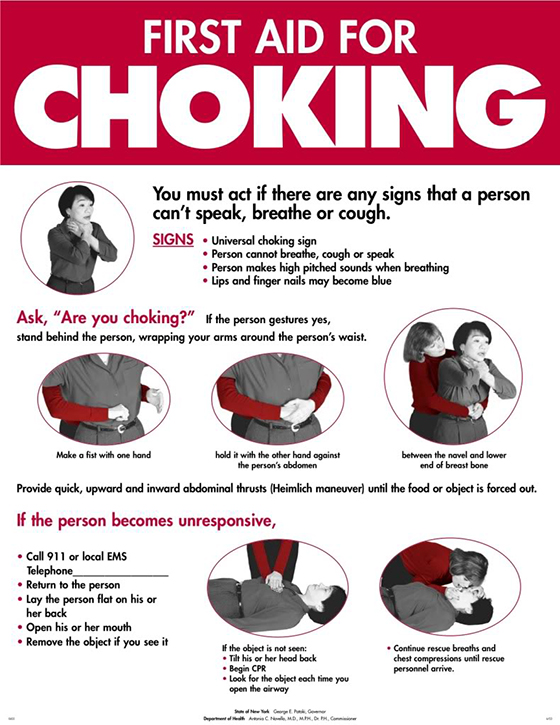 First Aid -       Heimlich Maneuver on an Adult
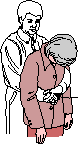 If the person is sitting or standing, stand behind him or her. Form a fist with one hand and place your fist, thumb side in, just below the person's rib cage in the front. Grab your fist with your other hand. Keeping your arms off the person's rib cage, give four quick inward and upward thrusts. You may have to repeat this several times until the obstructing object is coughed out.
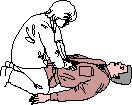 If the person is lying down or unconscious, straddle him or her and place the heel of your hand just above the waistline. Place your other hand on top of this hand. Keeping your elbows straight, give four quick upward thrusts. You may have to repeat this procedure several times until the obstructing object is coughed out.
Perform the Heimlich Maneuver on a Person in a Wheelchair
Ask, "Are you choking?" 
Remain calm. 
Look for signs that the person is suffering from total airway obstruction. These signs include the victim being unable to make any sounds above a wheeze, the face turning blue, and hands clutching the throat in the universal symbol for choking.
Engage the wheelchair's brake if it's not already on.
Stand or kneel behind the victim's wheelchair. If the back of the wheelchair is too high, turn the person 90 degrees or support in a standing position.
Lean the victim forward, moving the head and torso down at a slight tilt.
Make a fist with one hand.
Place your fist about a finger's width above the victim's navel with your thumb in contact with his body. Make a fist with one hand.
Place your fist about a finger's width above the victim's navel with your thumb in contact with his body.
Grab hold of your fist firmly with your other hand.
Make a quick in-and-up thrust against the victim's diaphragm. You may need to repeat thrusting several times before the object is expelled.
Repeat until the choking person can breathe, the object is expelled, or the victim loses consciousness. 
Call 911 for medical help.
CAPTAIN
PREVENTION
WHAT CAN YOU DO?
KNOW WHAT YOU CAN DO…                                   do you know what to do…
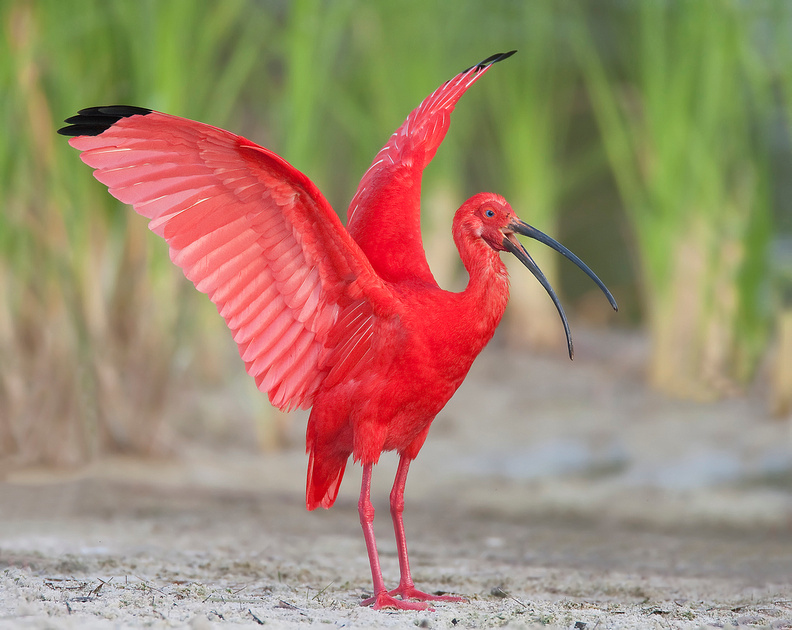 thePLAN
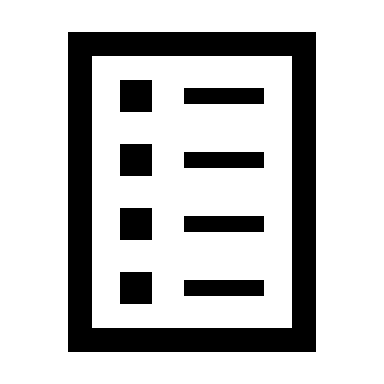 is to have a
PLAN
before you need a
PLAN
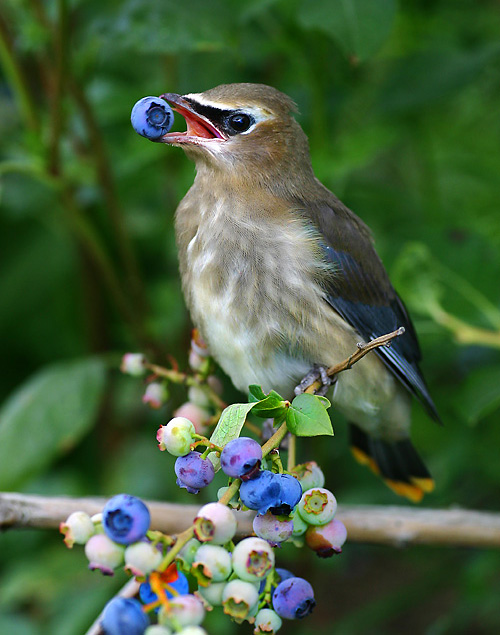 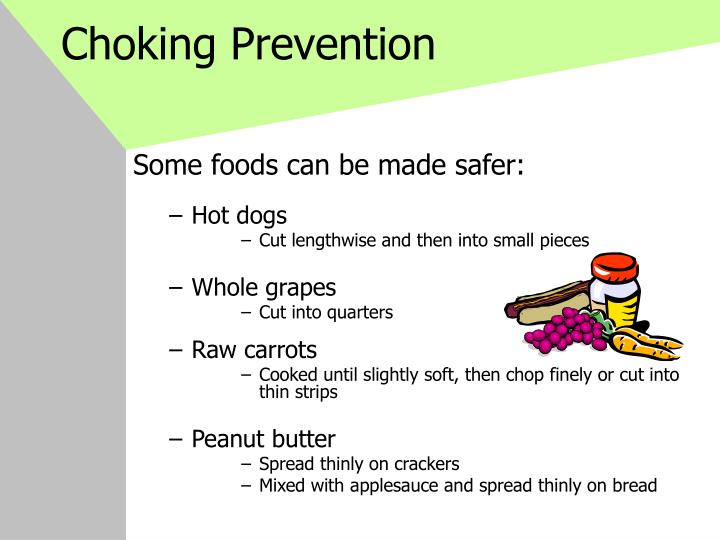 Some foods such as hot dogs, sausage, bread, bagels, popcorn, and peanut butter are difficult to swallow and can increase the likelihood of a choking incident, regardless of whether the individual has been identified to be at risk. 

Other foods due to their shape, size, or the tendency to eat in one bite (nuts, grapes, large marshmallows, hard candy, apples, carrots, chips) can increase the likelihood of choking.
Even individuals with no identified risk or special needs can benefit from reminders to eat slowly, chew, and take one bite at a time.

Non-food objects such as coins, beads, marbles, pen/marker caps, small toy parts, small batteries, and balloons may lodge in airway and pose a risk especially for individuals who have pica or mouthing behaviors.
Mealtime can be good        for some, while difficult     for others.

Supervision and observation  is crucial for choking prevention.

Providers need to be trained in food textures and liquid consistencies.

Identify problems early, develop interventions & follow the protocols to ensure the health & safety.
PREVENTION IS CRITICAL!
Many choking incidents are  preventable.
Choking Prevention – a Priority for APD
May 18, 2017 
The Clinical Supports unit at APD’s State Office reviews all client deaths. A trend was discovered: choking on food as a contributing factor to the deaths increased dramatically over a relatively brief period.

To address this, Registered Nurses in the Clinical Supports unit, with the generous financial support and assistance of the Arc of Florida, created a cutting board that illustrates how to properly prepare food to prevent choking. The cutting boards visually show the most commonly ordered diet textures – pureed, ground, and cut to size – with true-to-size representations of ¼”, ½”, and 1” pieces of food.
 
The APD Medical Case Managers (RNs) statewide delivered the cutting boards to group homes and adult day training programs, along with technical assistance on strategies to prevent choking, choking risks and causes, and reminders on what to do when someone chokes.
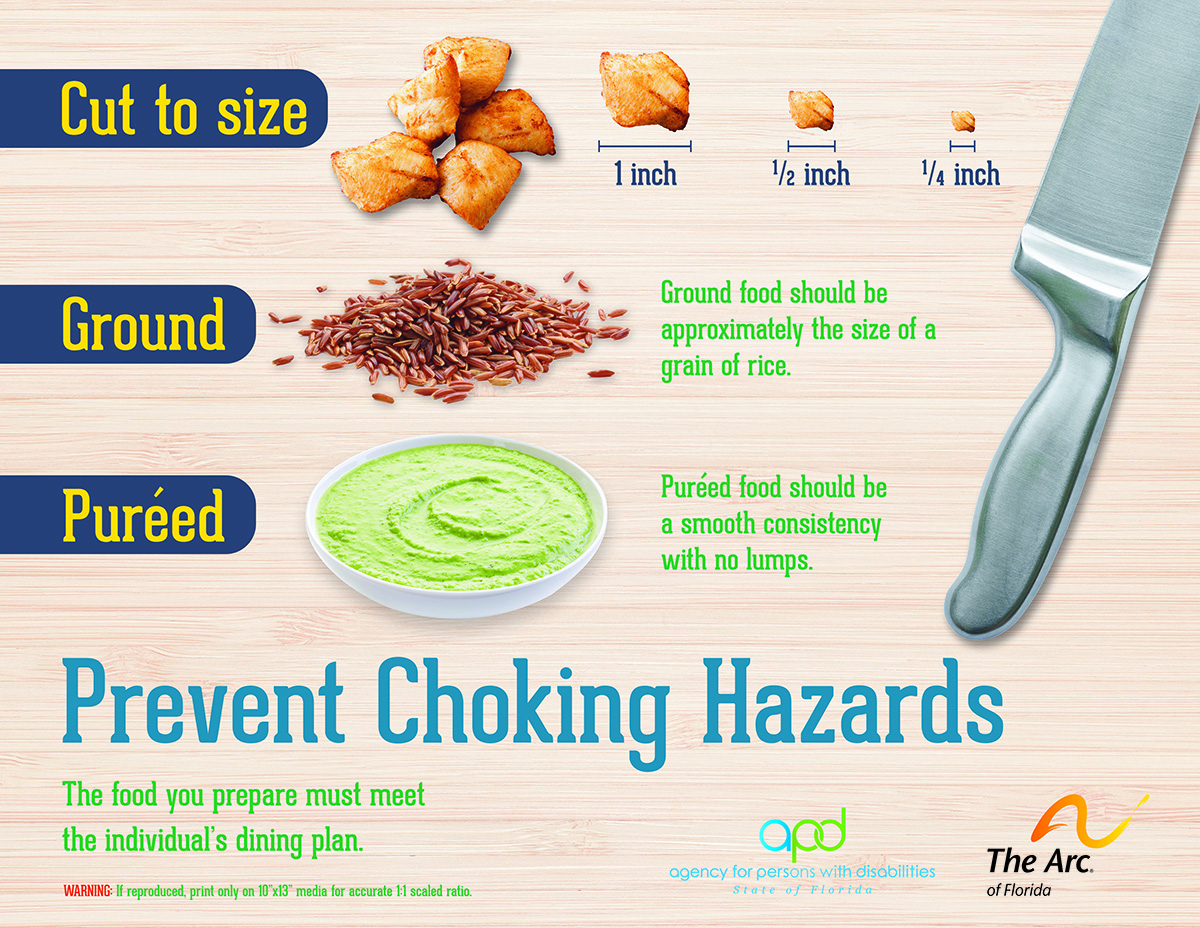 OTHER CONCERNS            associated with preventable deaths
ASPIRATION
CONSTIPATION
Constipation is having fewer than three bowel movements a week.
Constipation is a symptom, not a disease.
Bowel movements are usually hard, dry, and cause straining & pain when passing stool.
A side effect of many medications is constipation.
Constipation is one of the most common GI problems. 
Complications of constipation can be serious.
Constipation doesn’t feel good.
DEHYDRATION
Occurs when the body loses more fluid than it replaces.
The body is affected by dehydration and it will cause significant health problems (constipation, altered mental status, shock, urinary issues, increase in seizure activity, coma, death).
Individuals who are unable to access fluids without assistance are at greater risk.
Dysphagia (difficulty swallowing).
Not all fluids are good fluids.
Restricting fluids to prevent incontinence has consequences.
SEIZURES
Higher incidence
Increased incidence of sudden death (SUDEP)
Medications
Drug toxicity
Types
Managing a seizure
Signs of an emergency
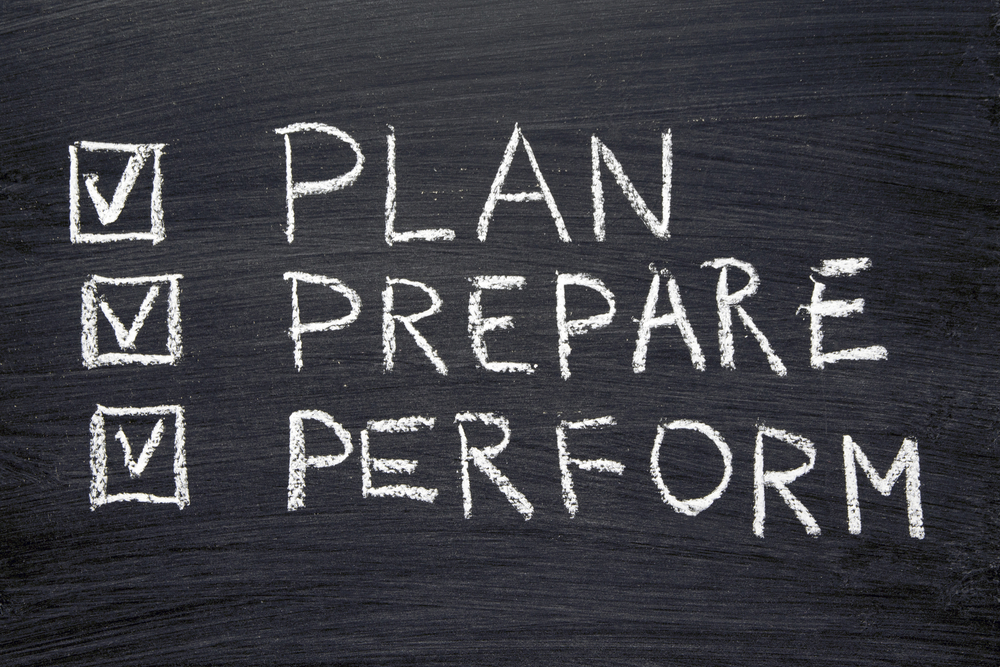 QUESTIONS?
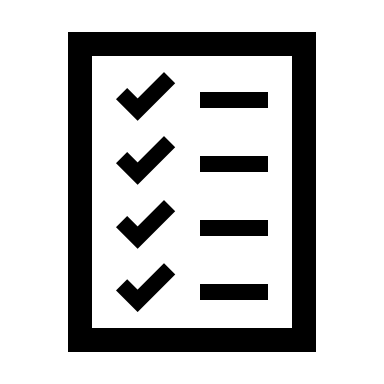 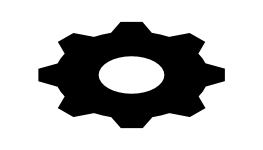 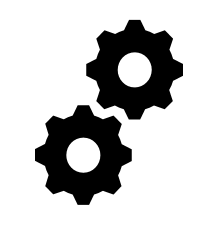 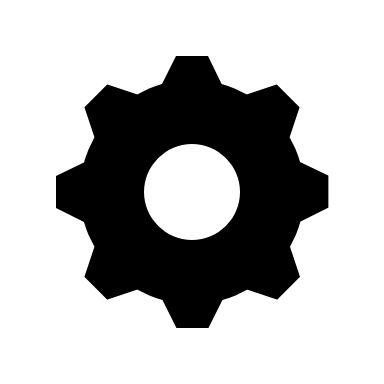 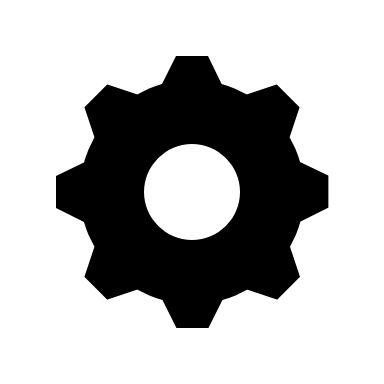 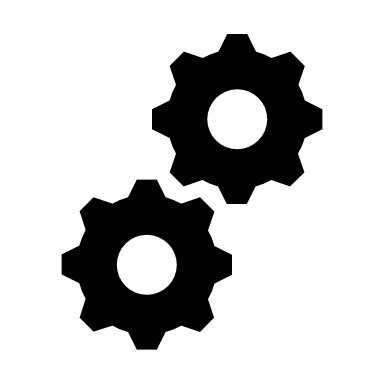 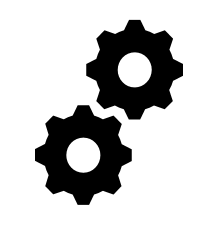 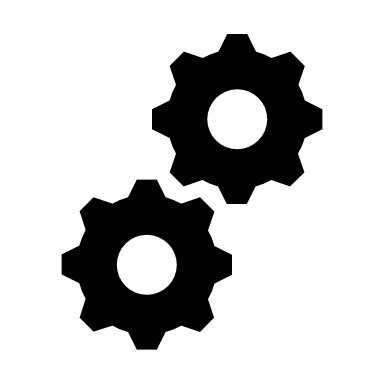 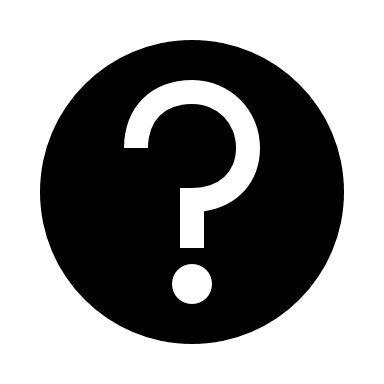 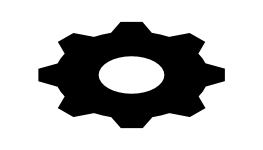 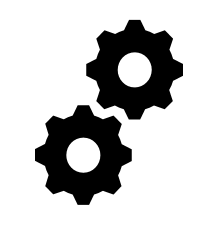 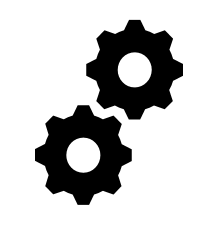 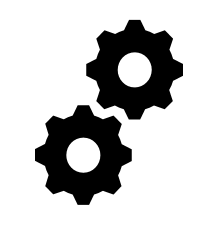 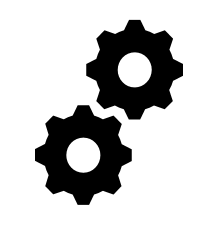 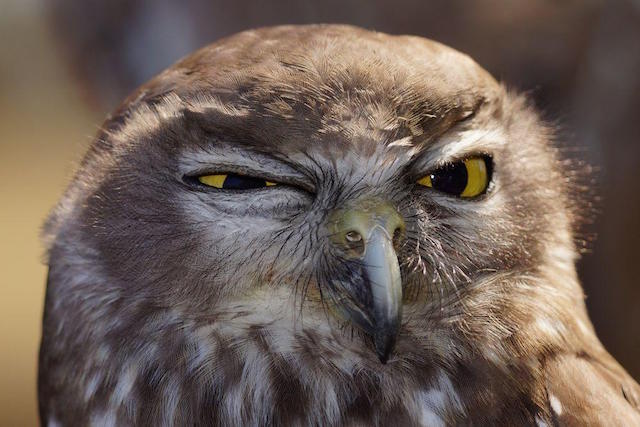 Thank you
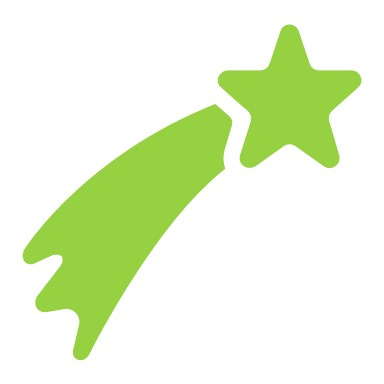 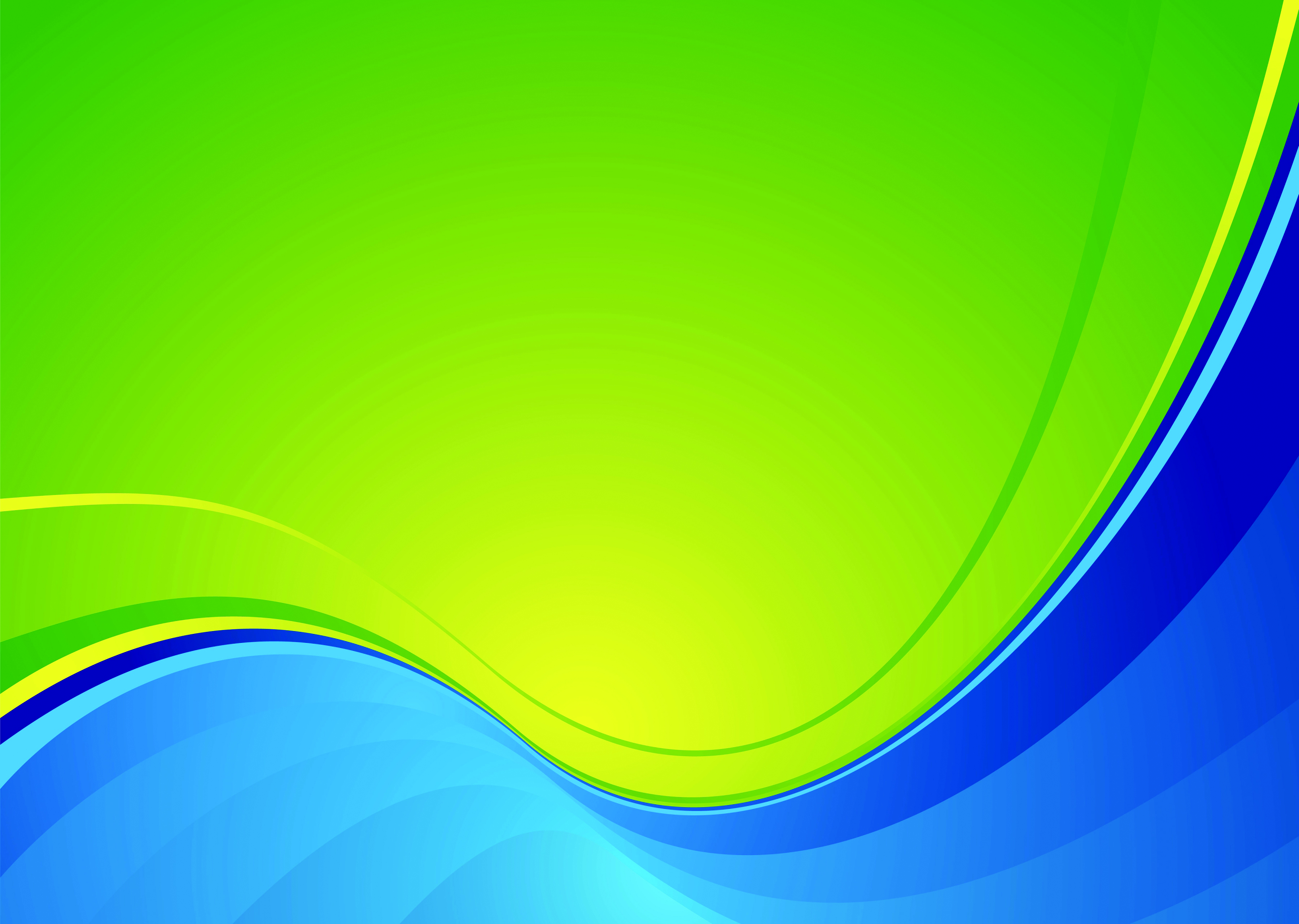 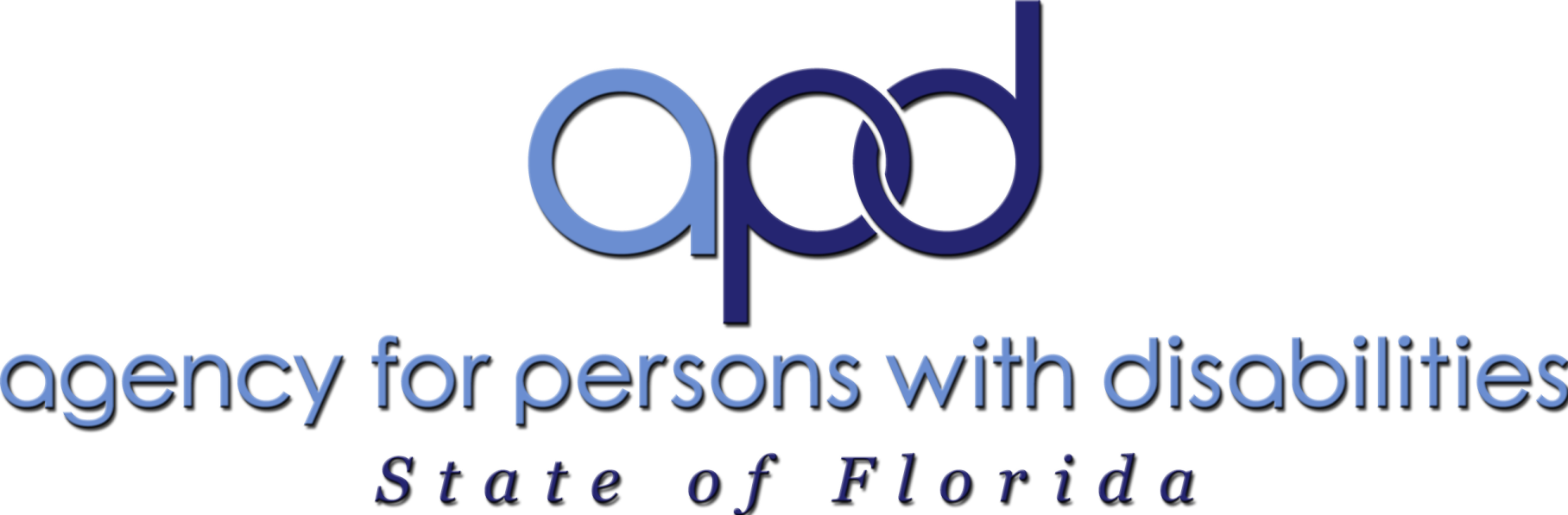